Федеральное государственное образовательное бюджетное учреждение 
высшего образования«Финансовый университет при Правительстве Российской Федерации»
МАГИСТЕРСКАЯ ПРОГРАММА
ЮРИДИЧЕСКОЕ СОПРОВОЖДЕНИЕ ПРЕДПРИНИМАТЕЛЬСКОЙ ДЕЯТЕЛЬНОСТИ 
(КОРПОРАТИВНЫЙ ЮРИСТ)
Руководитель магистерской программы: доцент Департамента правового регулирования экономической деятельностикандидат юридических наук, доцентИгорь Валентинович Матвеев
МИССИЯ  МАГИСТЕРСКОЙ ПРОГРАММЫ
ФОРМИРОВАНИЕ ПРОФЕССИОНАЛЬНОГО СОЗНАНИЯ РАБОТНИКА ЮРИДИЧЕСКОЙ СЛУЖБЫ КОММЕРЧЕСКОЙ ОРГАНИЗАЦИИ
МАГИСТЕРСКАЯ   ПРОГРАММА    СОРИЕНТИРОВНА    НА:
подготовку юристов, обеспечивающих правовое сопровождение деятельности коммерческих организаций
углубленное изучение норм действующего законодательства, регулирующего предпринимательские отношения
серьезный разбор новейшей  судебной практики, связанной с  правовым обеспечением предпринимательской деятельности
решение актуальных кейсов
ДИСЦИПЛИНЫ МАГИСТЕРСКОЙ ПРОГРАММЫ-
Защита прав юридических лиц при проведении контрольно-надзорных мероприятий
Юридическое сопровождение банкротства
Правовое регулирование электронной торговли
Правовое обеспечение сделок слияния и поглощения
Юридическое сопровождение страховой деятельности
Правовой режим имущества корпоративных юридических лиц
Юридическое сопровождение транспортной деятельности
Правовое регулирование электронной торговли
Защита прав участников корпоративных юридических лиц
Юридическое сопровождение банковской деятельности
Техника создания юридических документов
Судебная практика рассмотрения корпоративных споров
ПОСЛЕ ОКОНЧАНИЯ  ПРОГРАММЫ ВЫПУСКНИКИ КОМПЕТЕНТНЫ
ЖДЁМ ВАС
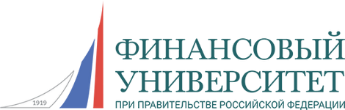 СПАСИБО ЗА ВНИМАНИЕ